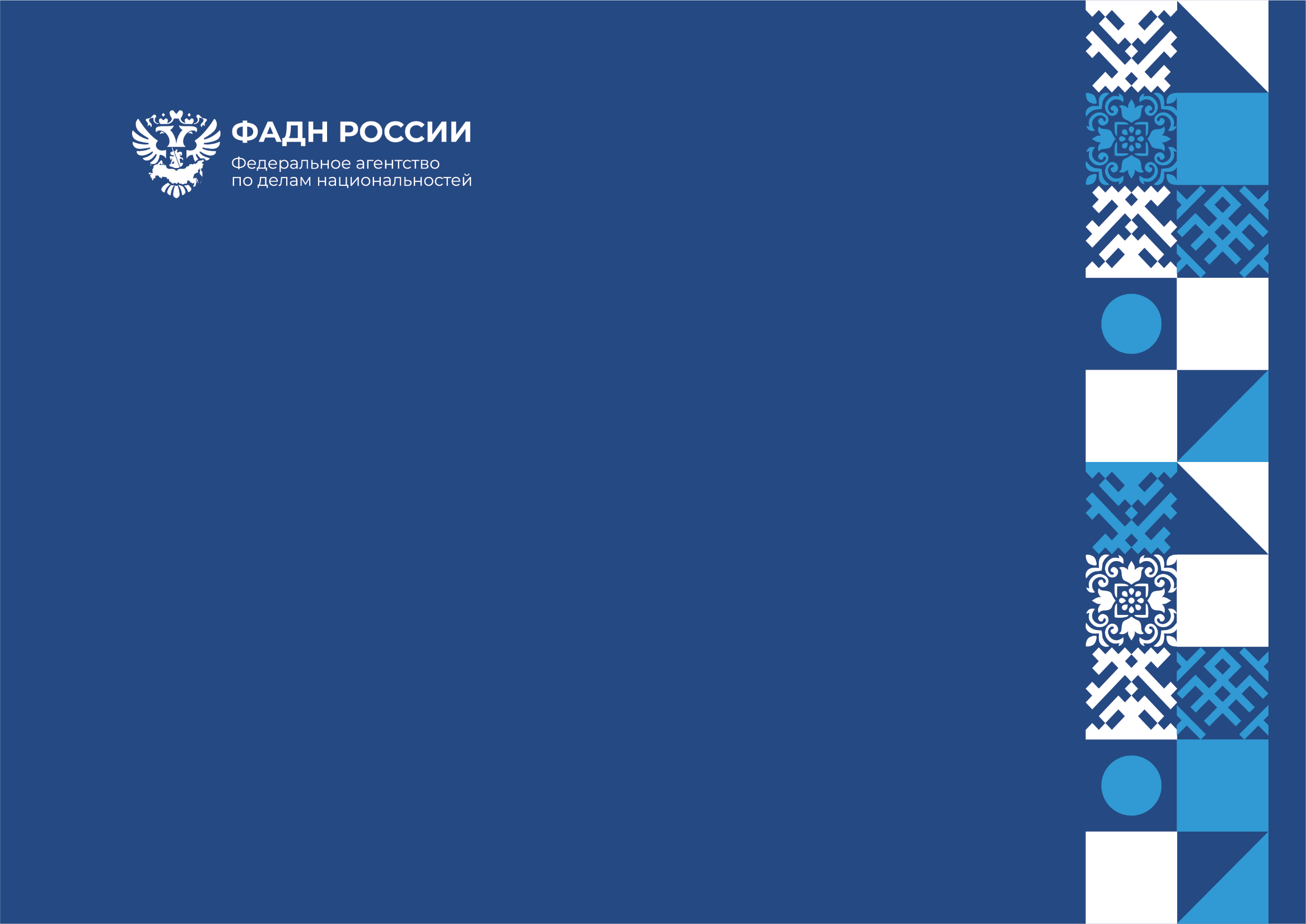 Всероссийский конкурс «Лучшая муниципальная практика»
номинация «Укрепление межнационального мира и согласия, реализация иных мероприятий в сфере национальной политики на муниципальном уровне»Брянская область, 1 июня 2023 г.
Положение о Всероссийском конкурсе «Лучшая муниципальная практика» утверждено   постановлением  Правительства   Российской   Федерации  от 18 августа 2016 года № 815.

Номинация «Укрепление межнационального мира и согласия, реализация иных мероприятий в сфере национальной политики на муниципальном уровне» введена в 2018 году.

Форма заявки и критерии оценивания – приказ ФАДН России  от 23 июня 2020 года №76. 

Цель конкурса – выявление, поощрение и распространение применения примеров лучшей практики деятельности органов местного самоуправления в решении вопросов местного значения муниципальных образований.
Этапы конкурса
Участвовали в конкурсе 5 раз:

Волгодонск (Ростовская область)

Магнитогорск (Челябинская область)

Малоярославец (Калужская область)

Надымский ГО (ХМАО)

Новоалексеевское СП (Краснодарский край)

Хабаровск (Хабаровский край)

Ханты-Мансийск (ХМАО)
1112 заявок 
муниципальных образований
из 78 субъектов

38 победителей
из 33 субъектов
Участники конкурса
II категория
Сельские поселения
I категория 
Муниципальные округа, 
городские округа, городские поселения
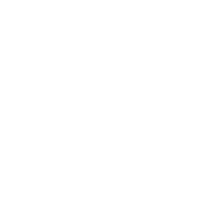 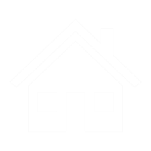 2018 – 60 участников 
2019 – 100 участников
2020 – 160 участников
2021 – 144 участника
2022 – 182 участника
2018 – 38 участников 
2019 – 68 участников
2020 – 120 участников
2021 – 119 участников
2022 – 121 участник
Муниципальные районы участия в конкурсе не принимают
Распределение количества заявок по федеральным округам
Наиболее активные участники конкурса (18)
Республика Татарстан – 43
Саратовская область – 40
Краснодарский край – 39 
Ульяновская область – 38
ХМАО – Югра – 38
Челябинская область – 36
Ростовская область – 30
Калужская область – 29
Республика Башкортостан – 28
Самарская область – 27
Псковская область – 26
Ленинградская область – 25
ЯНАО – 23
РСО – Алания – 23
Архангельская область – 21
Липецкая область – 21
Чеченская Республика – 21
Республика Коми – 20
47%
Брянская область - 0
Подготовка заявки в 2023 году
«Практика» - одно мероприятие или комплекс мероприятий, предпринятых для решения какой-либо задачи
Мероприятия должны быть проведены в течение двух календарных лет до даты подачи заявки 
Мероприятия должны соответствовать тематике
Заявки на федеральный этап принимаются до 20 августа 2023 г. 
      в бумажном и электронном виде  в форматах .doc и .ppt
Наименование файла: «ГП_Нефтекамск_Башкортостан»
Что можно сделать сегодня: 
	«Календарь событий» ГИСМ; 
	публикации; 
	информационное сопровождение .
Самара
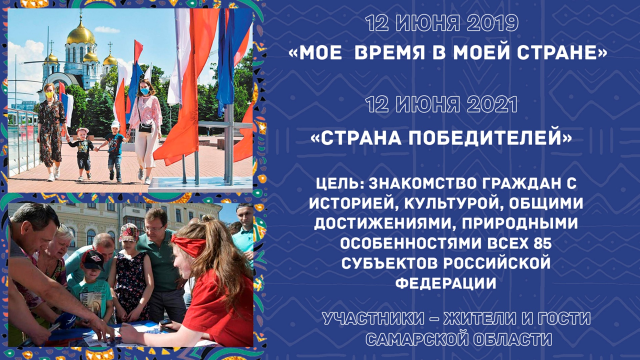 Магнитогорск
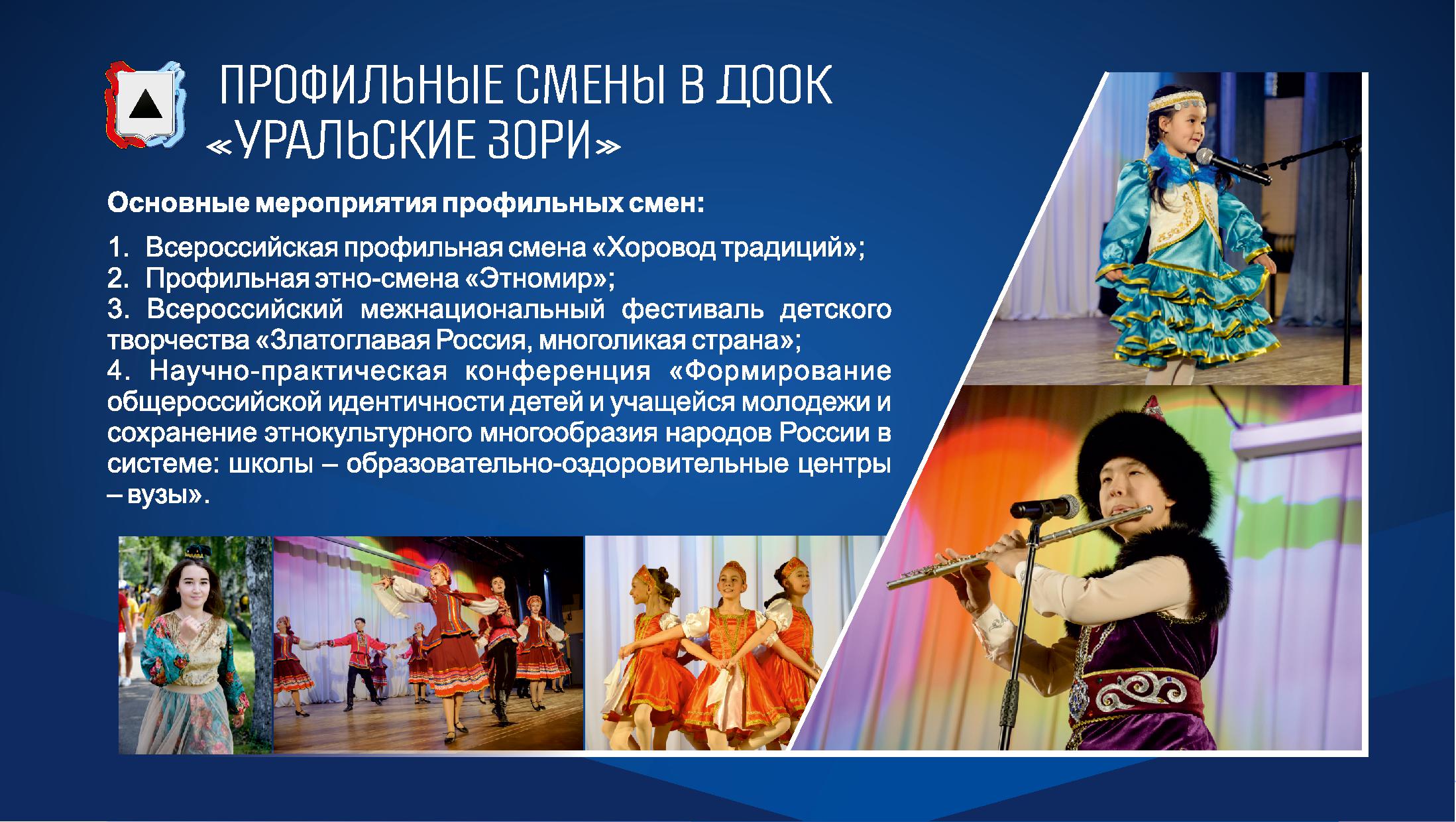 Челябинск
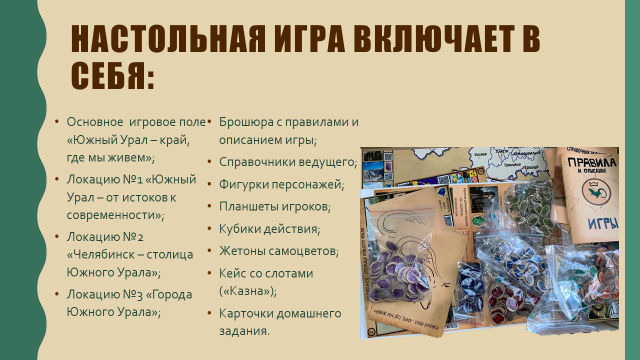 Челябинск
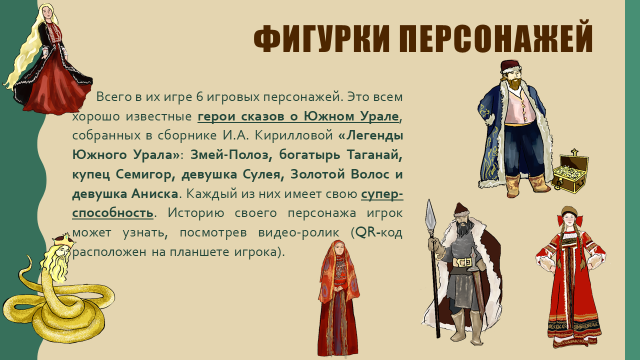 Челябинск
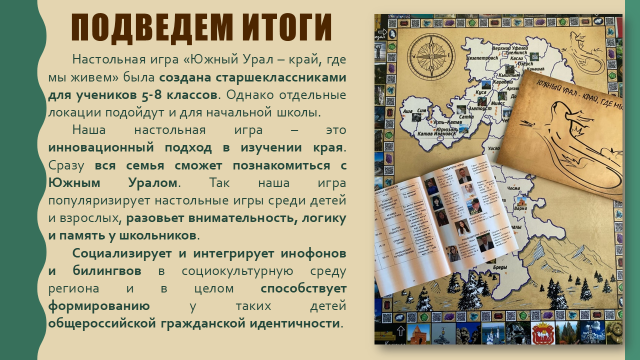 Засечный сельсовет (Пензенская область)
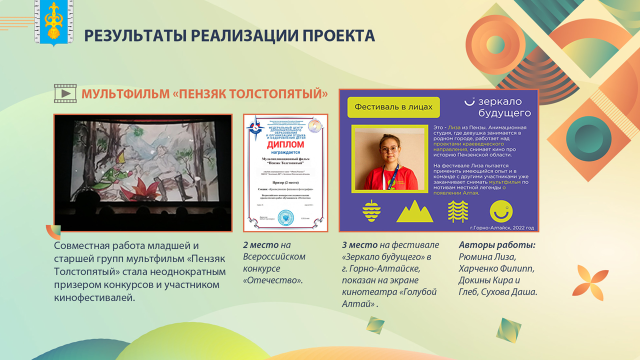 https://www.youtube.com/watch?v=j4L6wNGzzP0
Помоздино (Республика Коми)
Танцевальная традиция вычегодских коми «Помоздинский шен»
Танец «Шен» – локальная игровая разновидность кадрили, бытующая в селениях «Помоздинского куста» Усть-Куломского района Республики Коми. Танец состоит из шести фигур, следующих без пауз и объявлений, одна за другой, что создаёт картину непрерывного движения. Каждая пара вступает в танец, не дожидаясь окончания фигуры предыдущей парой. Возникает своеобразный хореографический «канон».
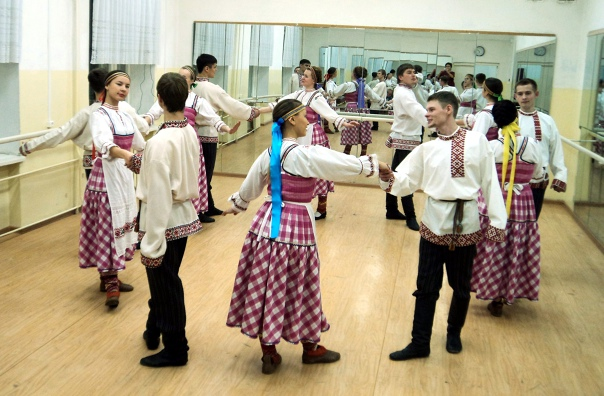 Владимир
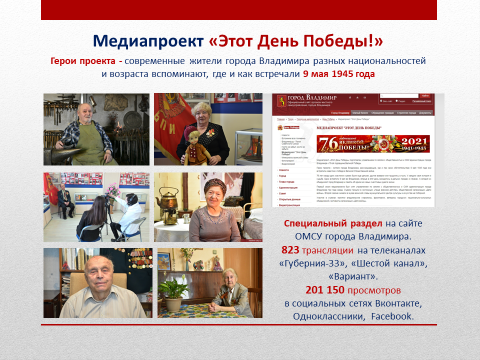 Подписывает глава МО, согласовывает высшее должностное лицо субъекта или его заместитель
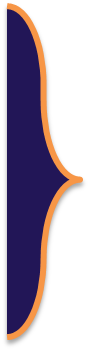 Сведения о значениях показателей

I. Основные сведения по муниципальному образованию:
Категория участника, сведения о населении, миграционной ситуации, этническом составе

II. Описание практики:
Цели и задачи
Краткое описание («дорожная карта»)
Участники
Эффект от реализации практики
Презентация

25 - 30 слайдов
не дублирует, а иллюстрирует «Сведения...» 
не стоит давать несколько однотипных фотографий с одного мероприятия
к фотографиям рекомендуется сделать расширенные подписи 
можно использовать карты, схемы, диаграммы, таблицы
схемы должны прояснять ситуацию,  а не запутывать. 
Не использовать видео и флеш
Сведения о значениях показателей
Основные сведения по муниципальному образованию

1.1. Тип  муниципального образования

1 категория:  муниципальный округ, городской округ (городской округ с внутригородским делением), городское поселение	
2 категория:  сельское поселение	

1.2. Население

Количество физических лиц, зарегистрированных по месту жительства (пребывания) в муниципальном образовании

1.3. Мигранты

Количество иностранных граждан, зарегистрированных по месту жительства (пребывания) в муниципальном образовании	

1.4. Национальный состав
Этническая группа - доля в населении муниципального образования (%).
Для коренных малочисленных народов Российской Федерации - количество (чел.).
Сведения о значениях показателей
II. Описание муниципальной практики 

Краткое описание ситуации, обусловившей необходимость реализации практики. Цели и задачи практики (не более 300 слов)
8
Цели и задачи практики
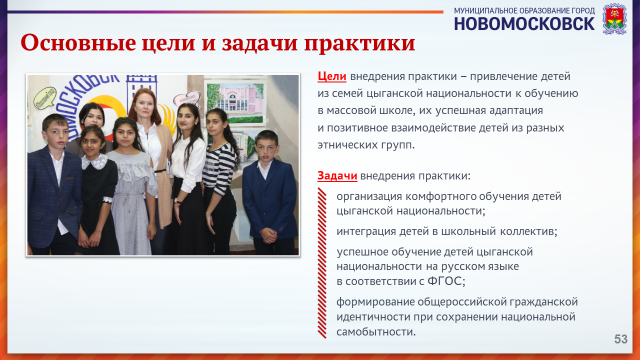 13
Цели и задачи практики
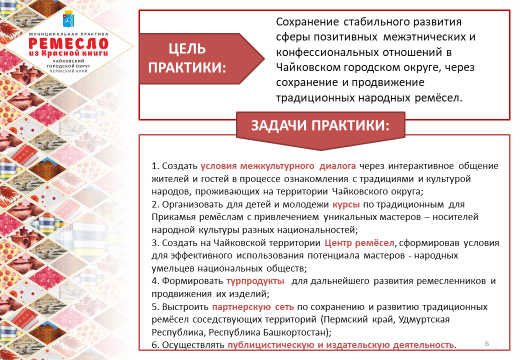 14
Цели и задачи практики
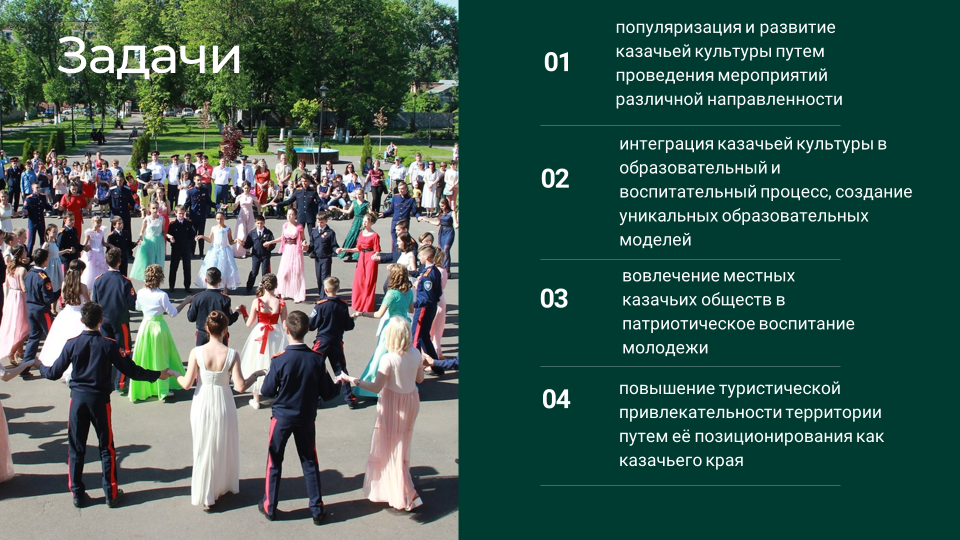 15
Сведения о значениях показателей
2. Краткое описание практики (резюме) и перечень мероприятий, которые были предприняты для того, чтобы реализовать практику ("дорожная карта") (не более 1 000 слов)
Сведения о значениях показателей
Сведения о значениях показателей
Описание практики
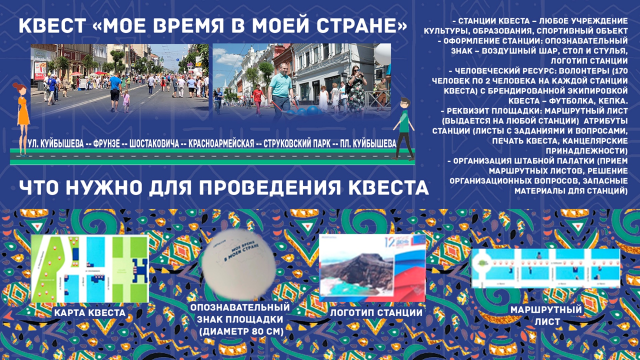 16
Описание практики
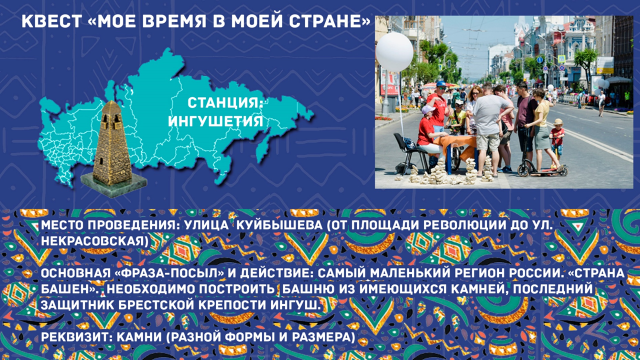 17
Описание практики
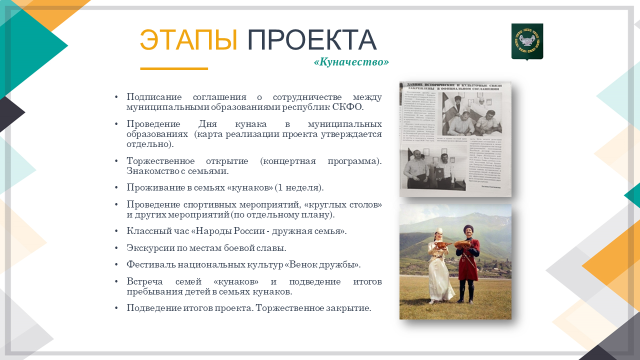 18
Описание практики
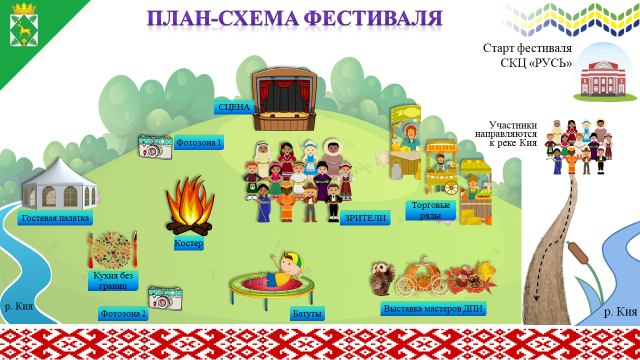 19
Описание практики
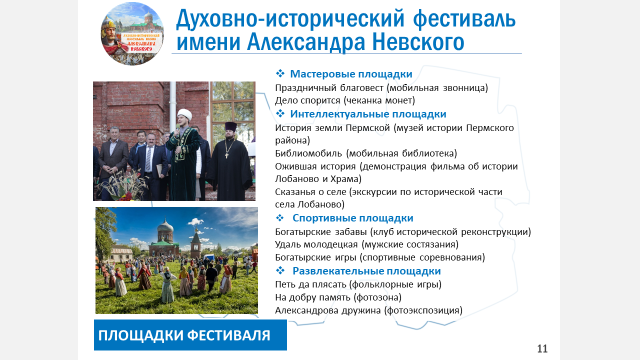 20
Описание практики
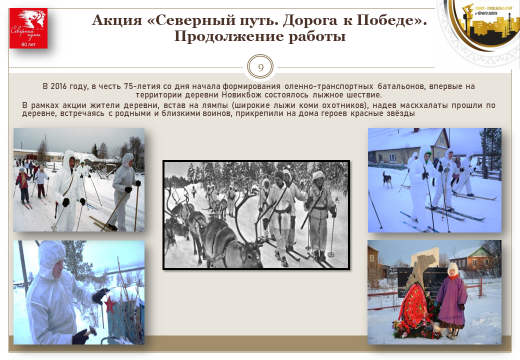 21
Описание практики
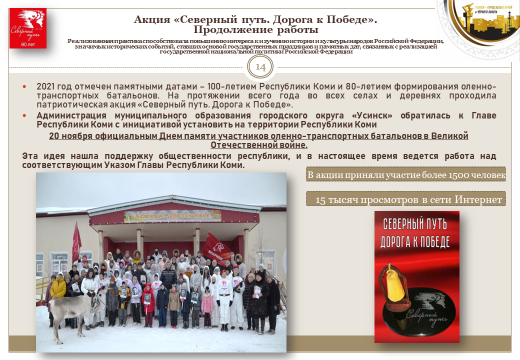 22
Описание практики
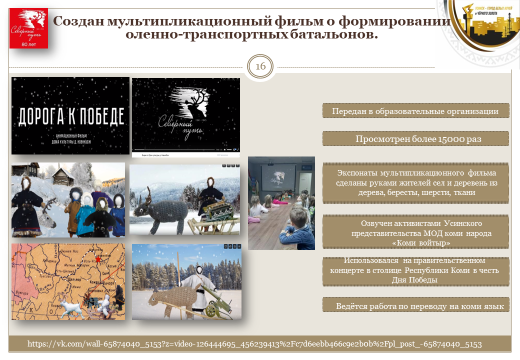 23
Описание практики
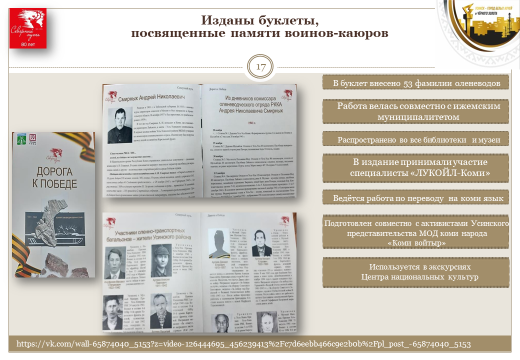 24
Описание практики
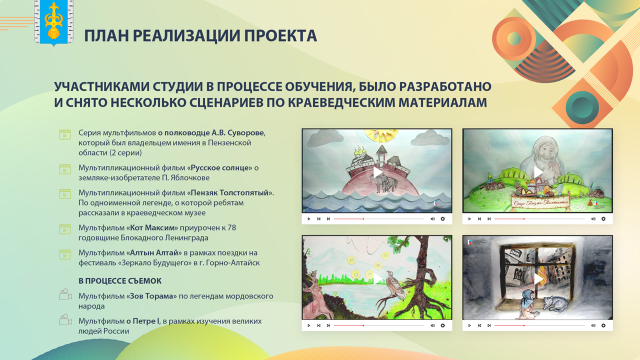 25
Сведения о значениях показателей
3. Участники практики
8
Сведения о значениях показателей
4. Эффект от реализации практики (краткое описание, не более 300 слов)
8
Эффект от реализации практики
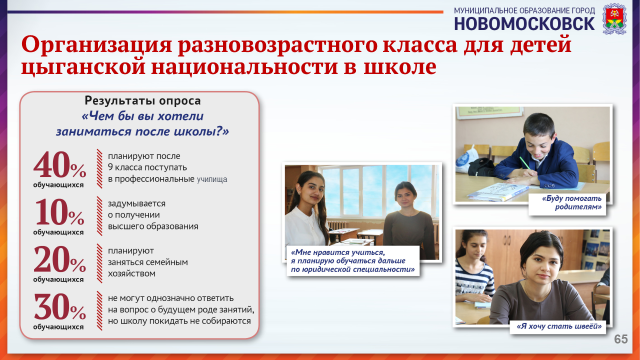 26
Эффект от реализации практики
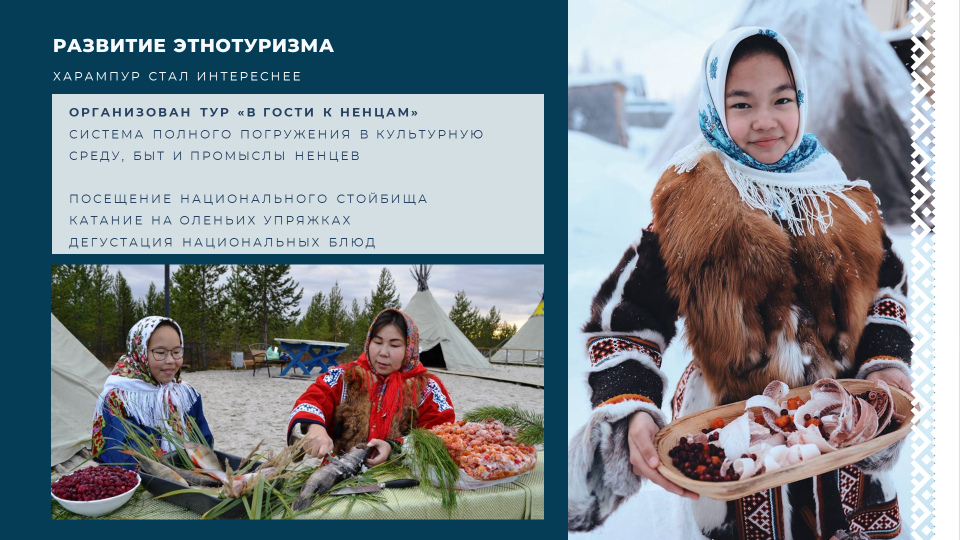 27
Эффект от реализации практики
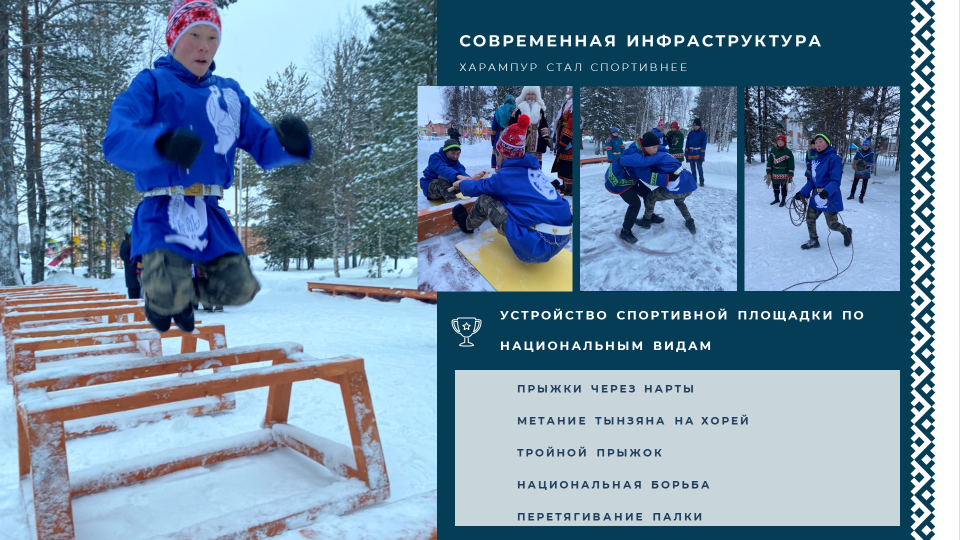 28
Эффект от реализации практики
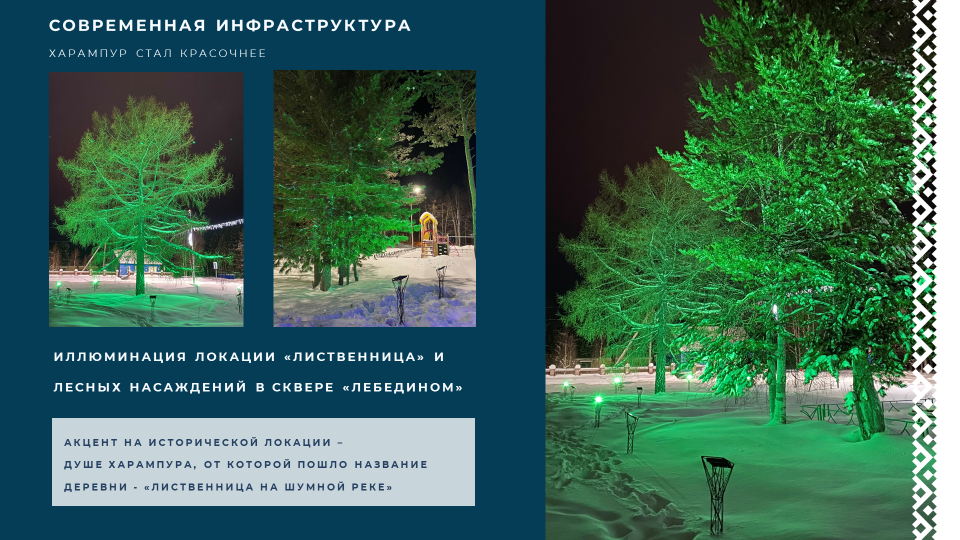 29
Эффект от реализации практики
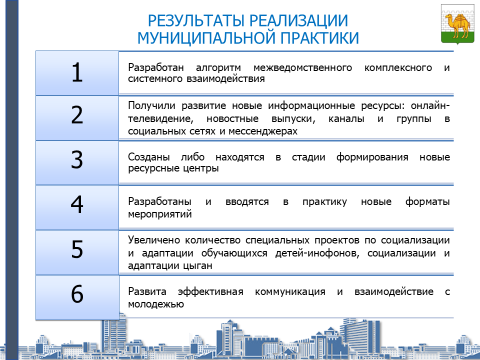 30
Эффект от реализации практики
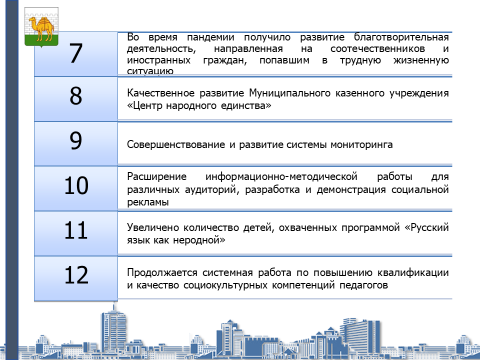 31
Эффект от реализации практики
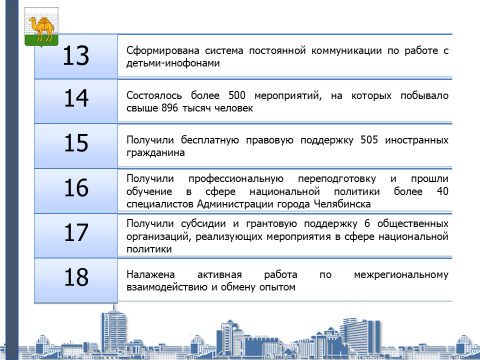 32
На сайте ФАДН России в разделе «Открытое агентство»: 
https://fadn.gov.ru/otkritoe-agenstvo/luchshaya-municzipalnaya-praktika/ 
опубликованы

Презентации конкурсных заявок победителей Всероссийского конкурса «Лучшая муниципальная практика»

Информационно - справочное издание «Муниципальные практики в сфере реализации государственной национальной политики»
Спасибо за внимание!


Контактное лицо в ФАДН России: 
Софья Бережкова, 
советник Управления программ и проектов 
в сфере национальной политики

8 (495) 870-29-21, доб. 78178
Berezhkova@fadn.gov.ru